VOACAP Propagation Planner v2.0b
http://www.voacap.com/planner.html
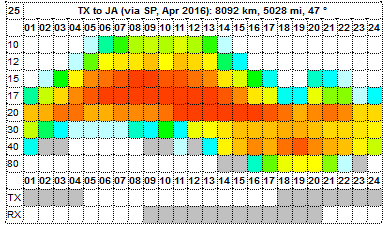 VOACAP Propagation Planner v2.0b
http://www.voacap.com/planner.html
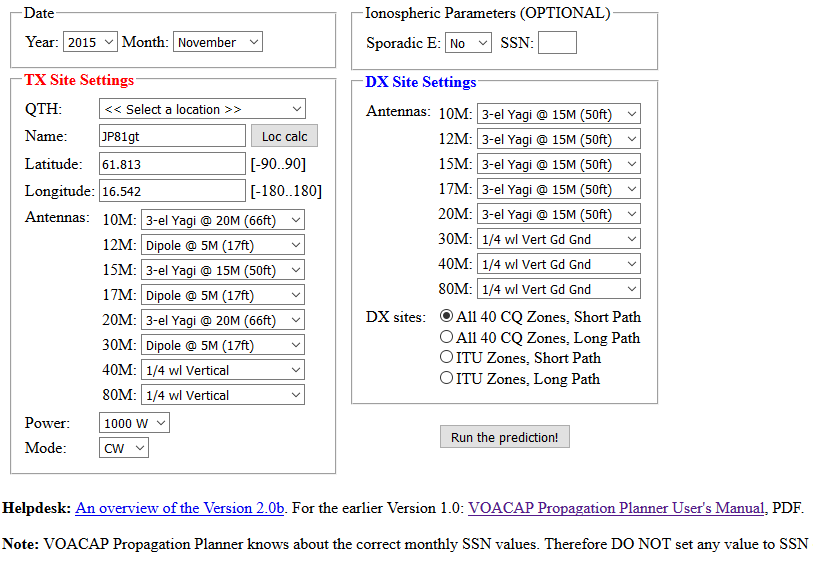 VOACAP Propagation Planner v2.0b
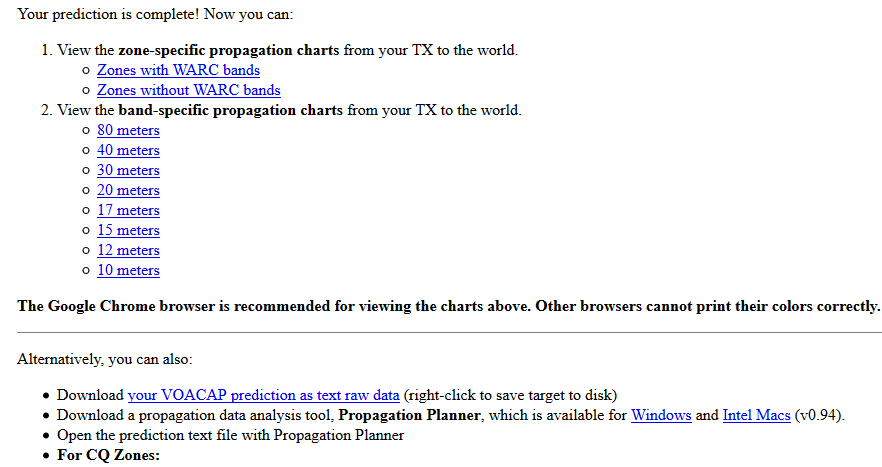 Download this Excel workbook [Office 2010 and later] or [Office 2003 and earlier], and copy the band-specific predictions from Propagation Planner to their corresponding tabs (80...10) in the workbook. The 40+ CQ Zone summary tabs will be populated automatically!
VOACAP Propagation Planner v2.0b
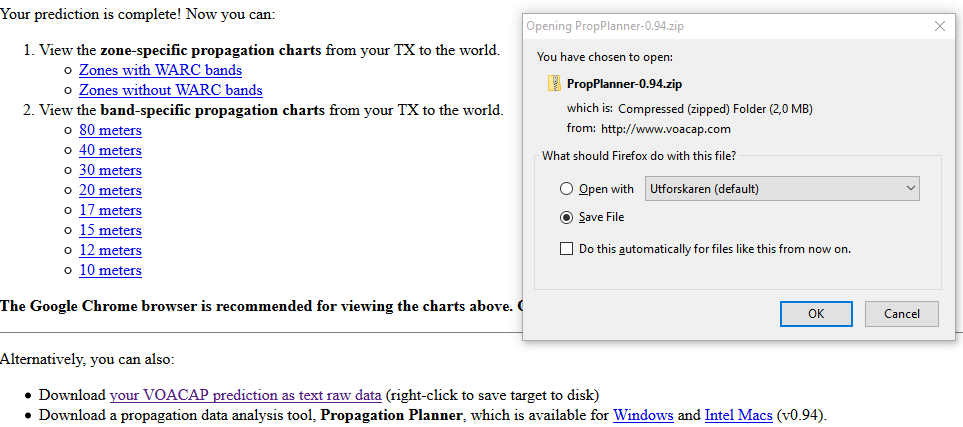 VOACAP Propagation Planner v2.0b
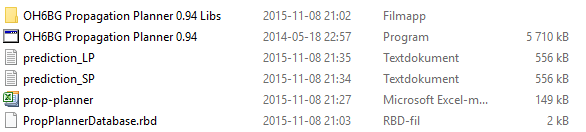 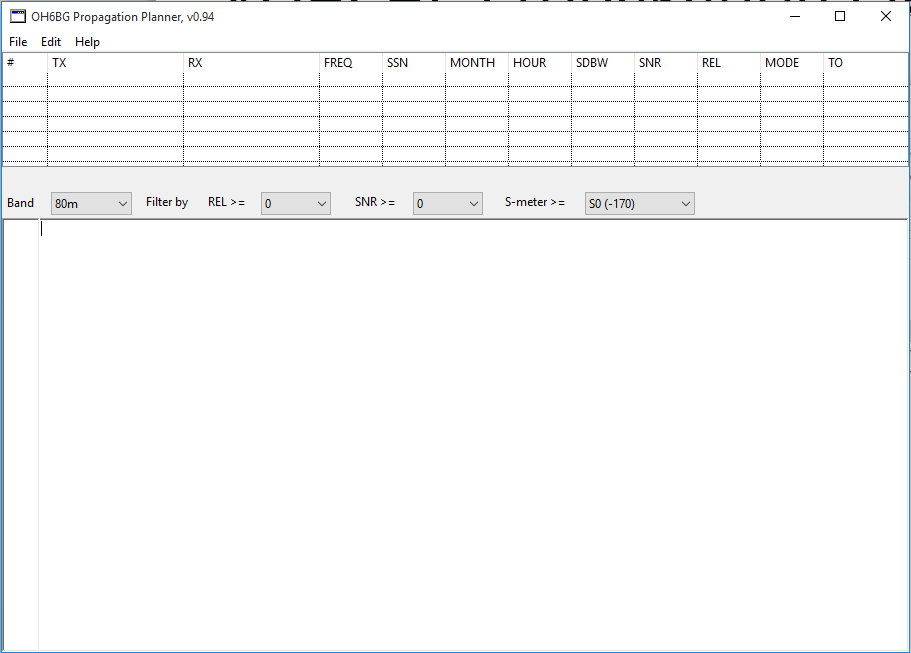 VOACAP Propagation Planner v2.0b
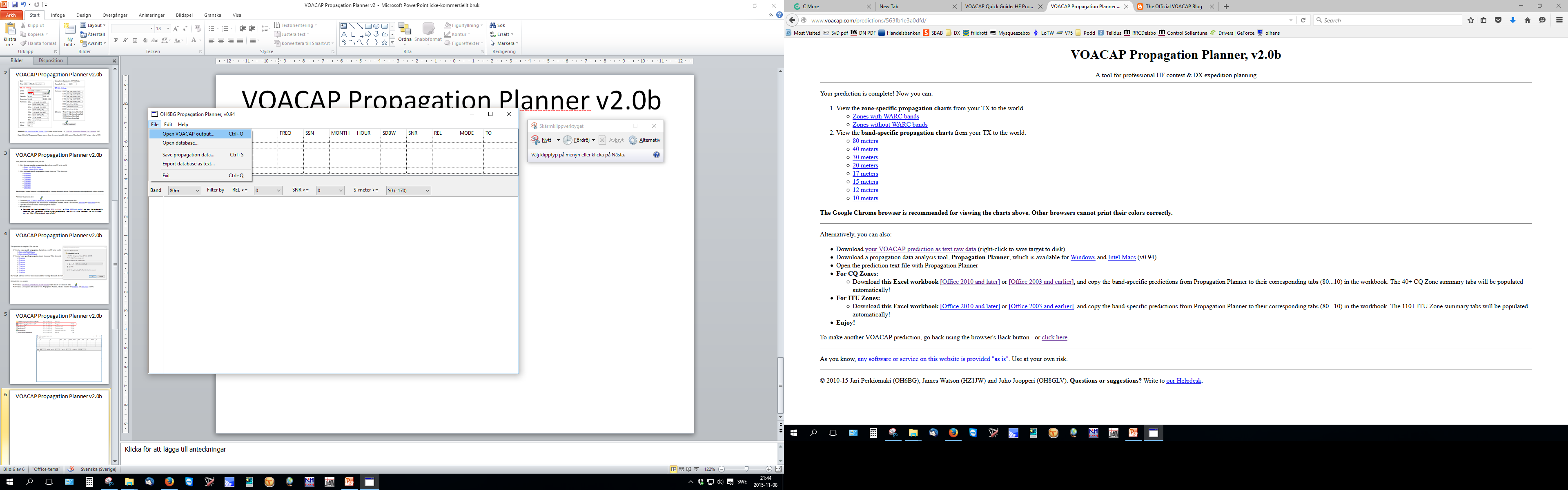 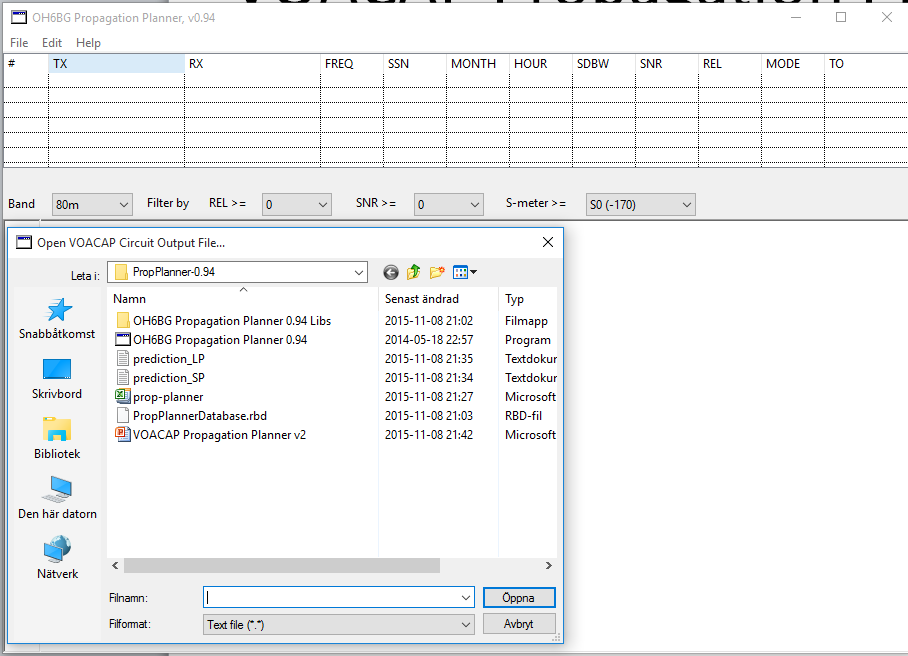 VOACAP Propagation Planner v2.0b
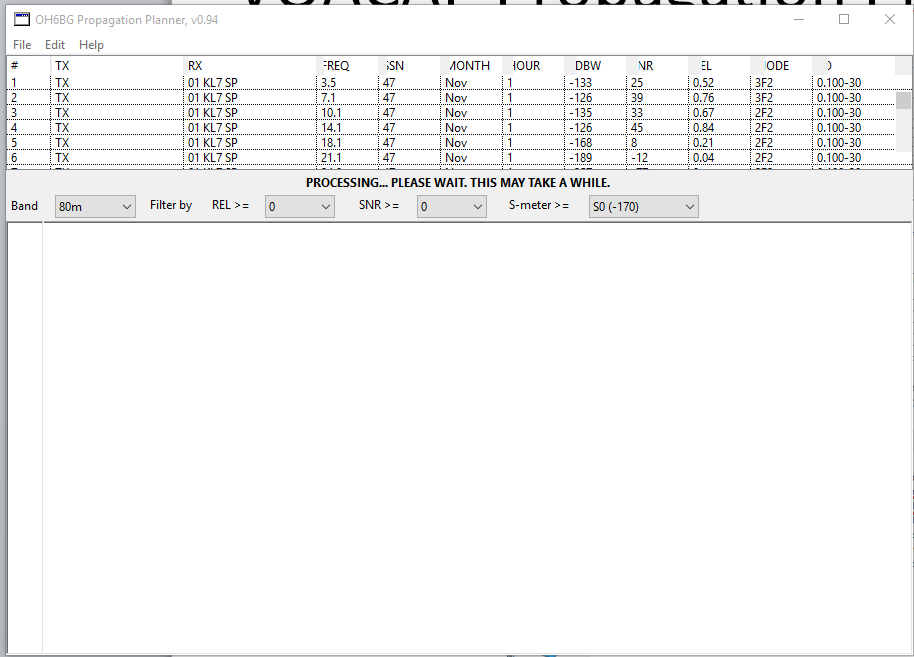 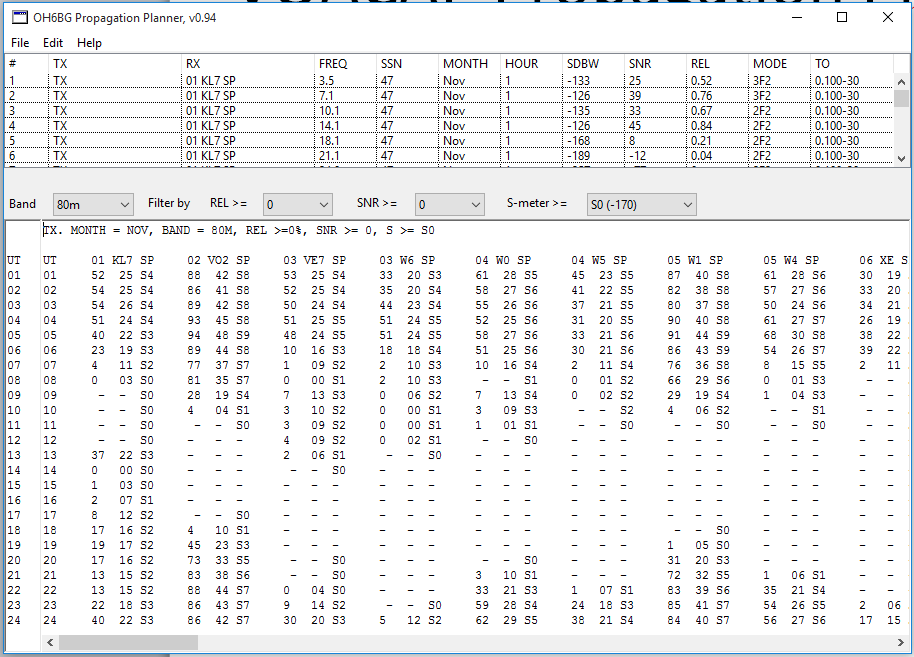 VOACAP Propagation Planner v2.0b
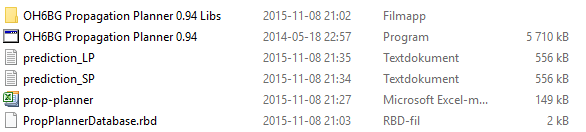 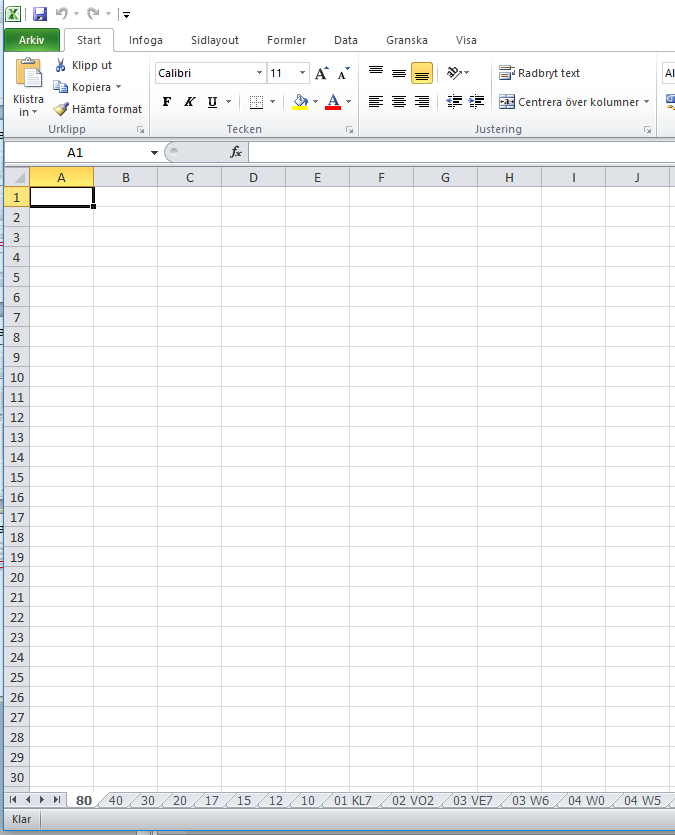 VOACAP Propagation Planner v2.0b
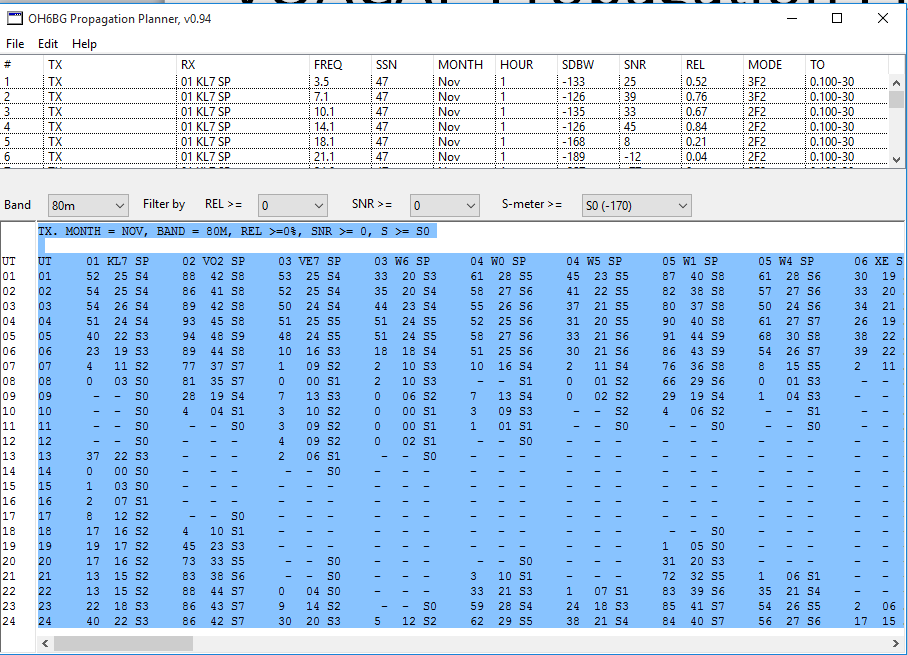 Ctrl A
Ctrl C
VOACAP Propagation Planner v2.0b
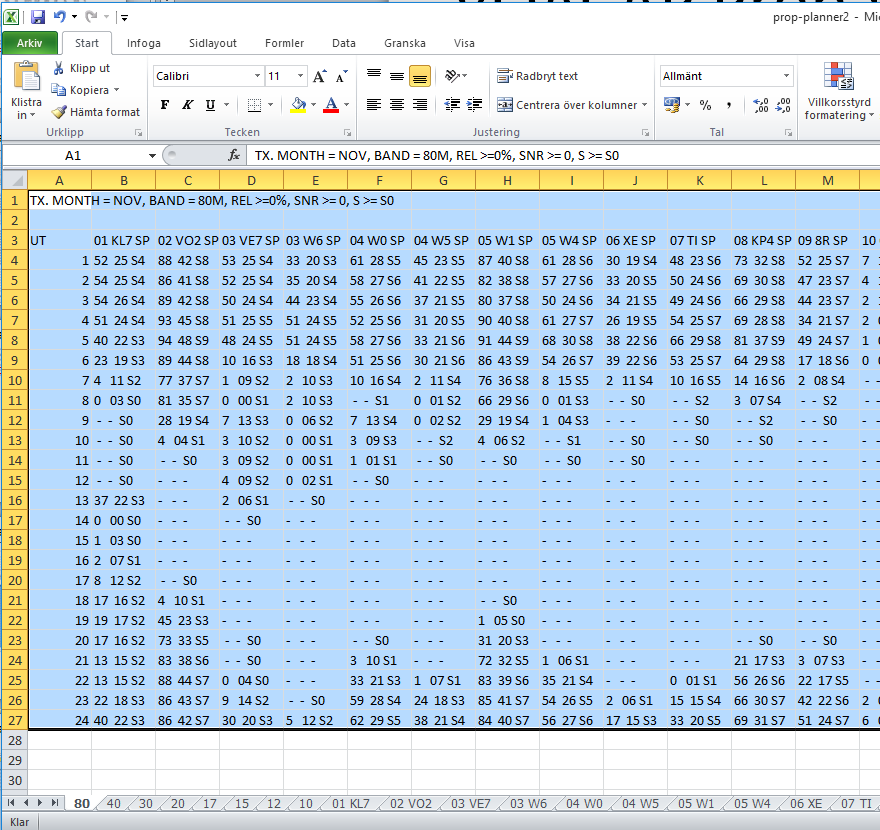 Ctrl V
VOACAP Propagation Planner v2.0b
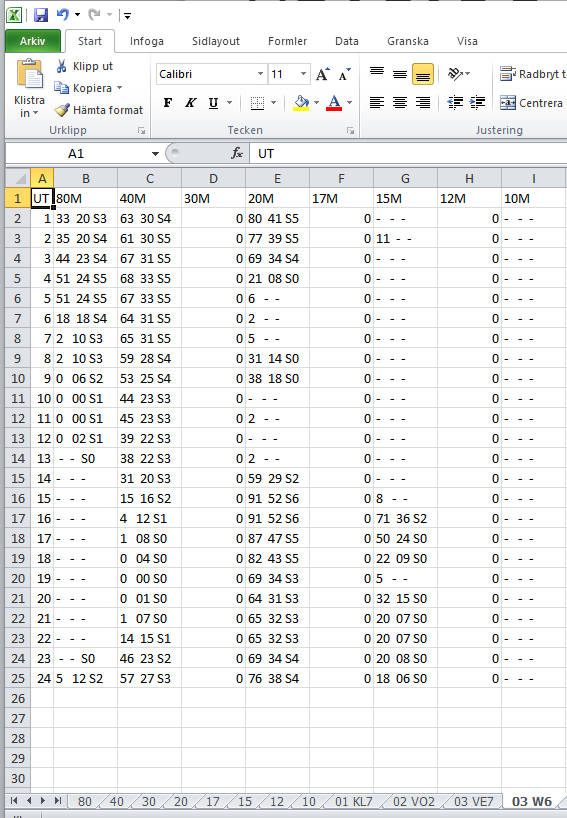 VOACAP Propagation Planner v2.0b
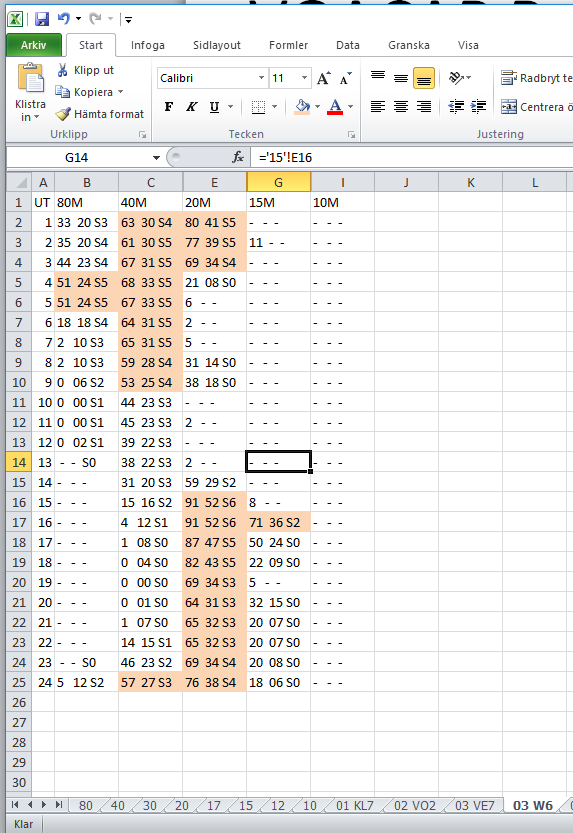 VOACAP Propagation Planner v2.0b
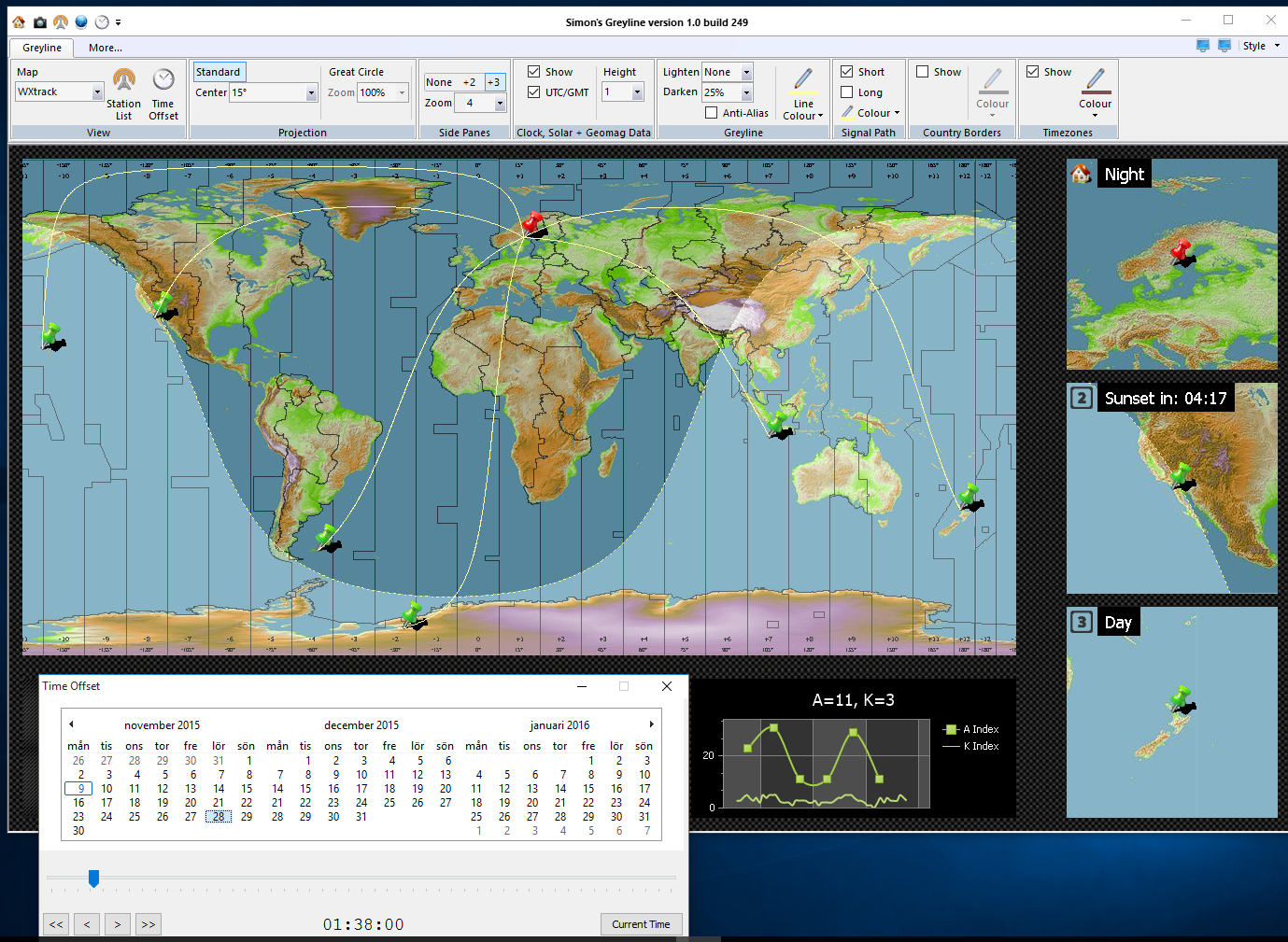 VOACAP Propagation Planner v2.0b
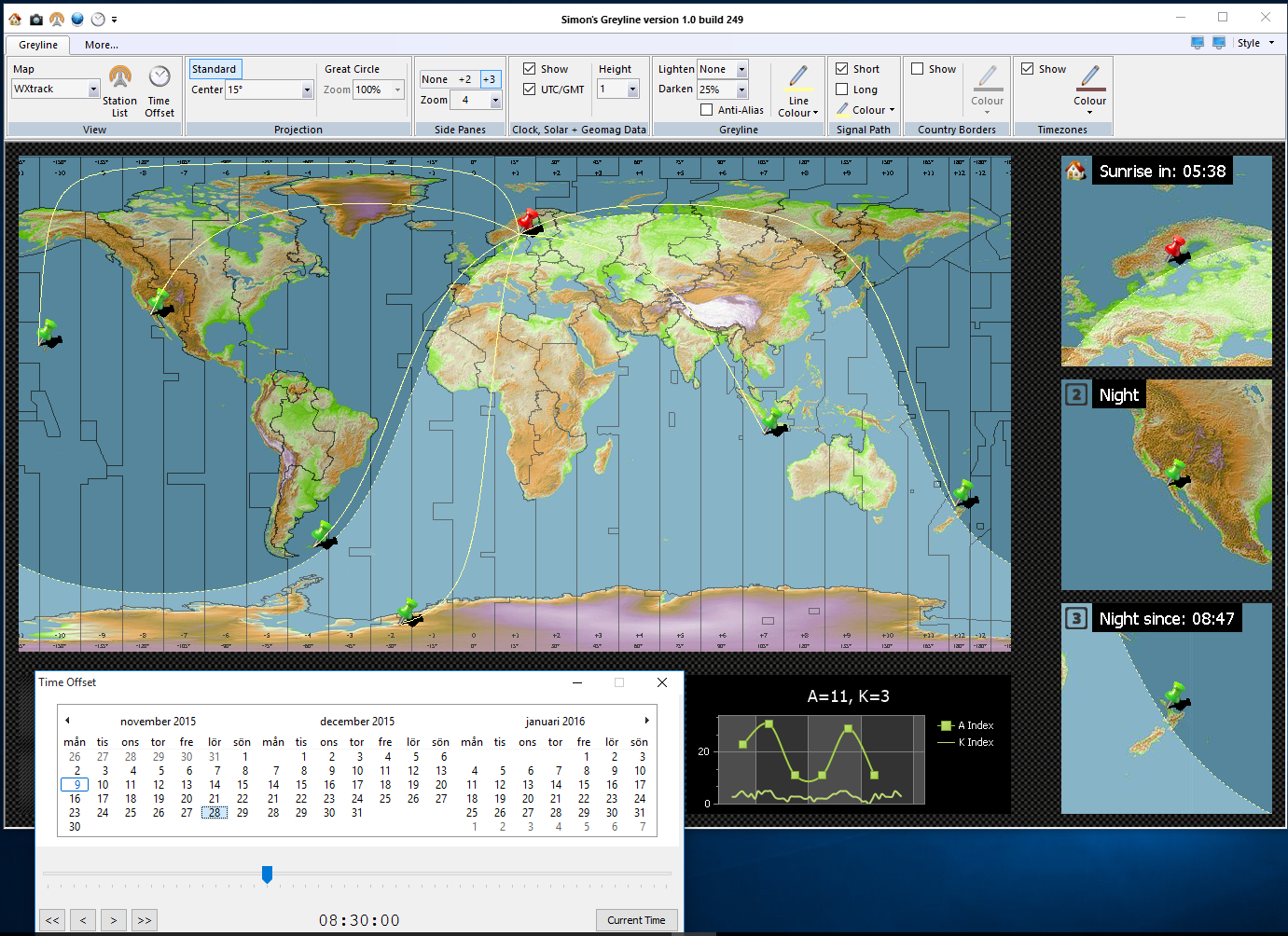 VOACAP Propagation Planner v2.0b
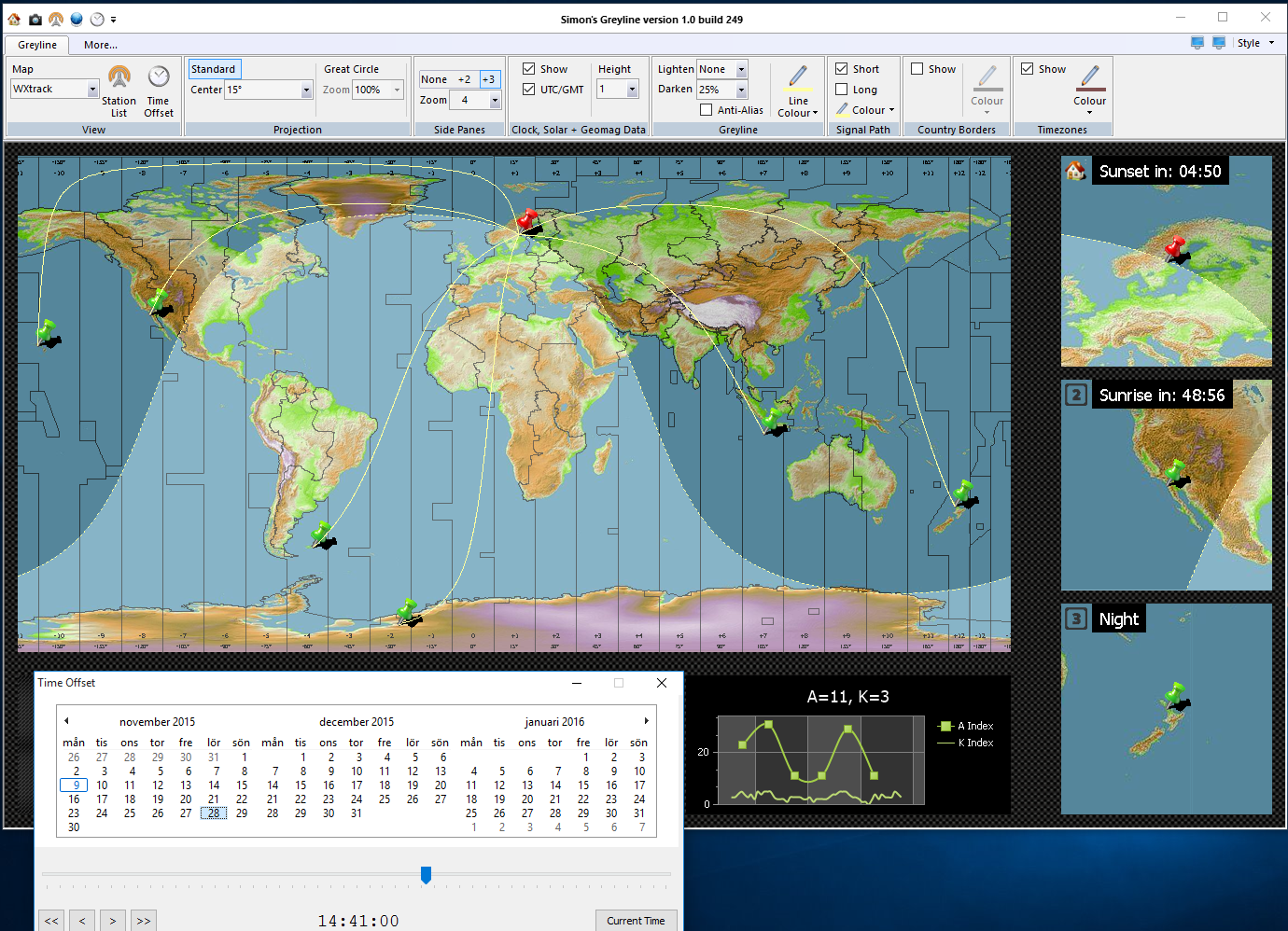 VOACAP Propagation Planner v2.0b
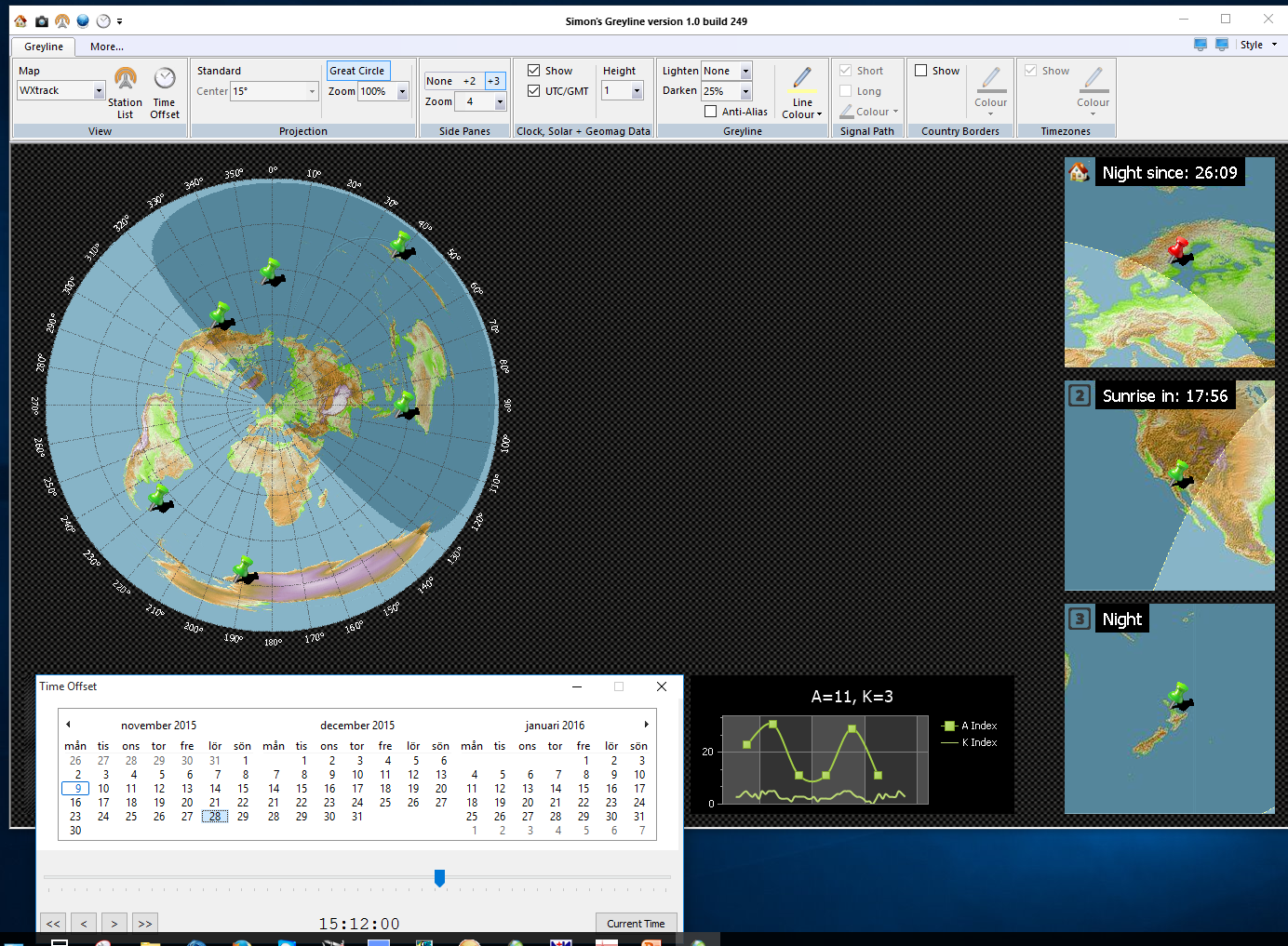 VOACAP Propagation Planner v2.0b
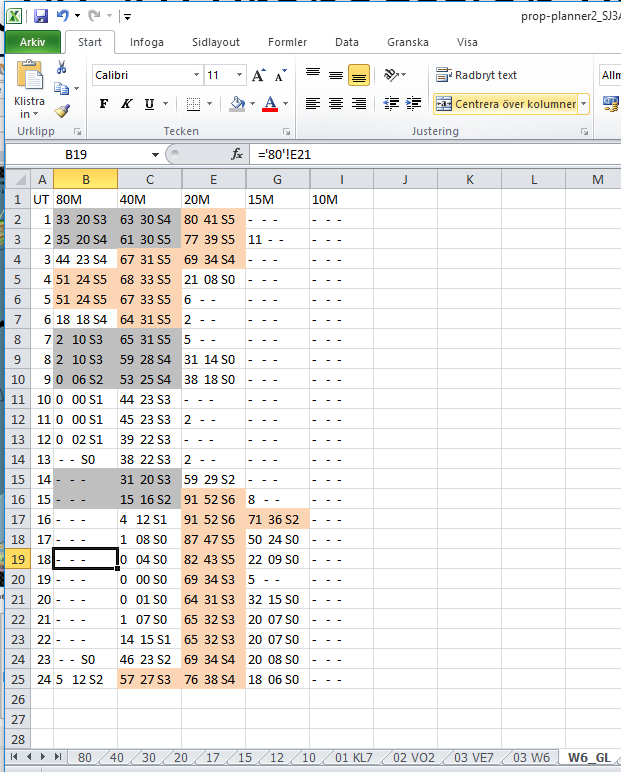